Biztosítások
5-6. osztály
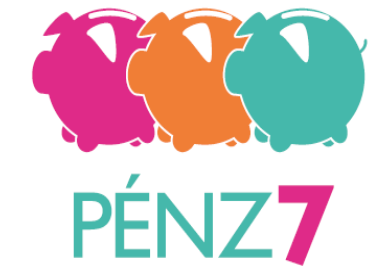 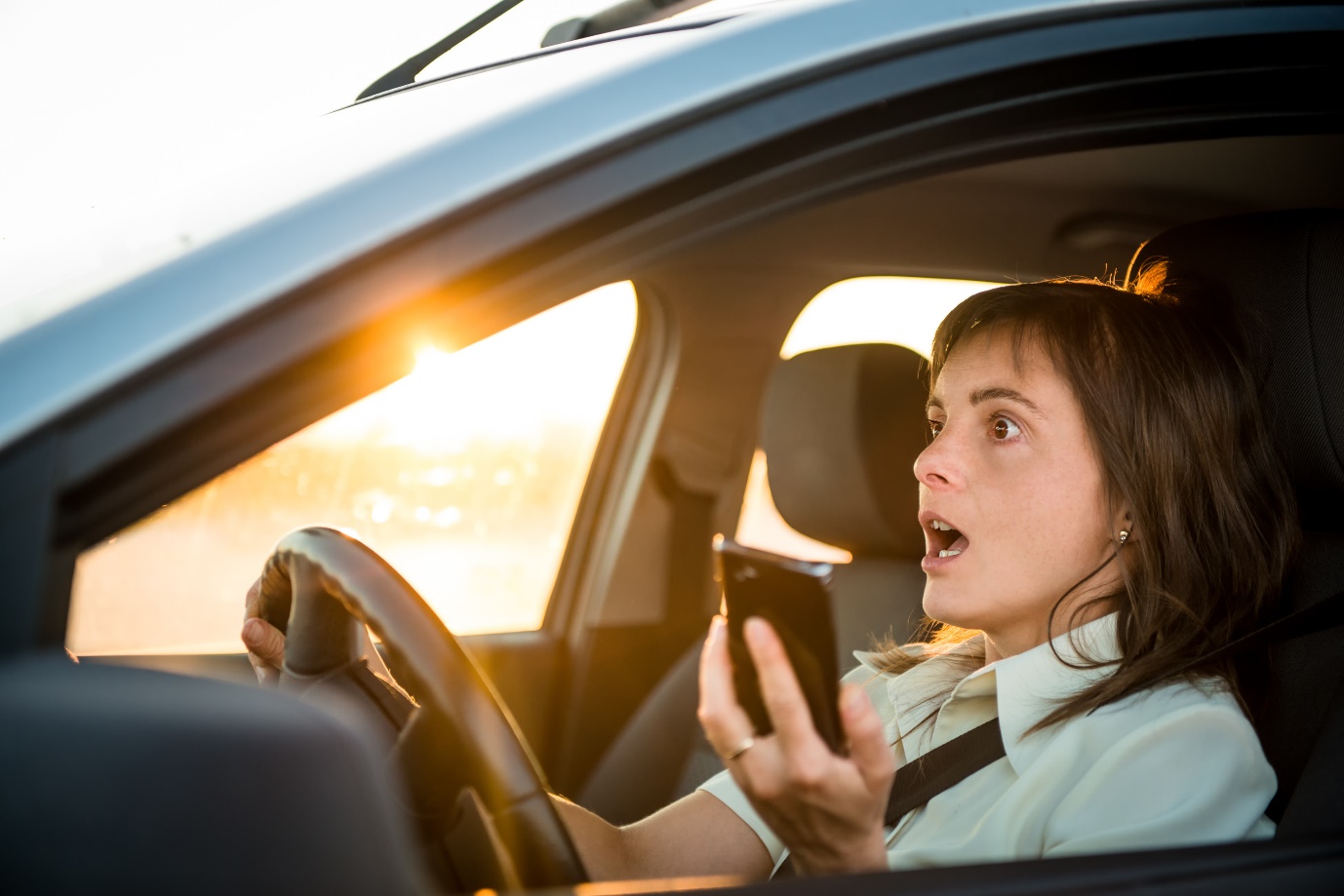 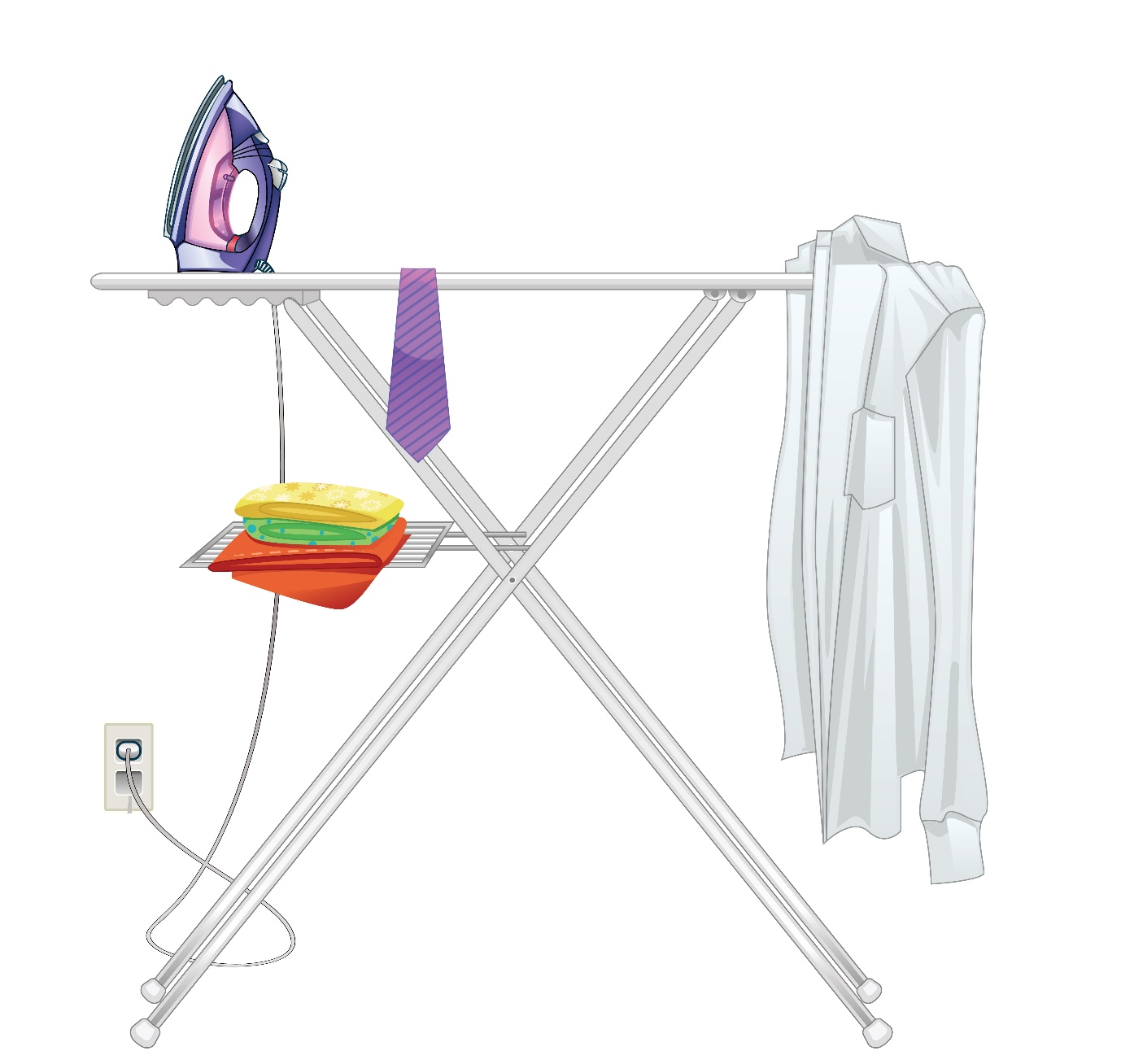 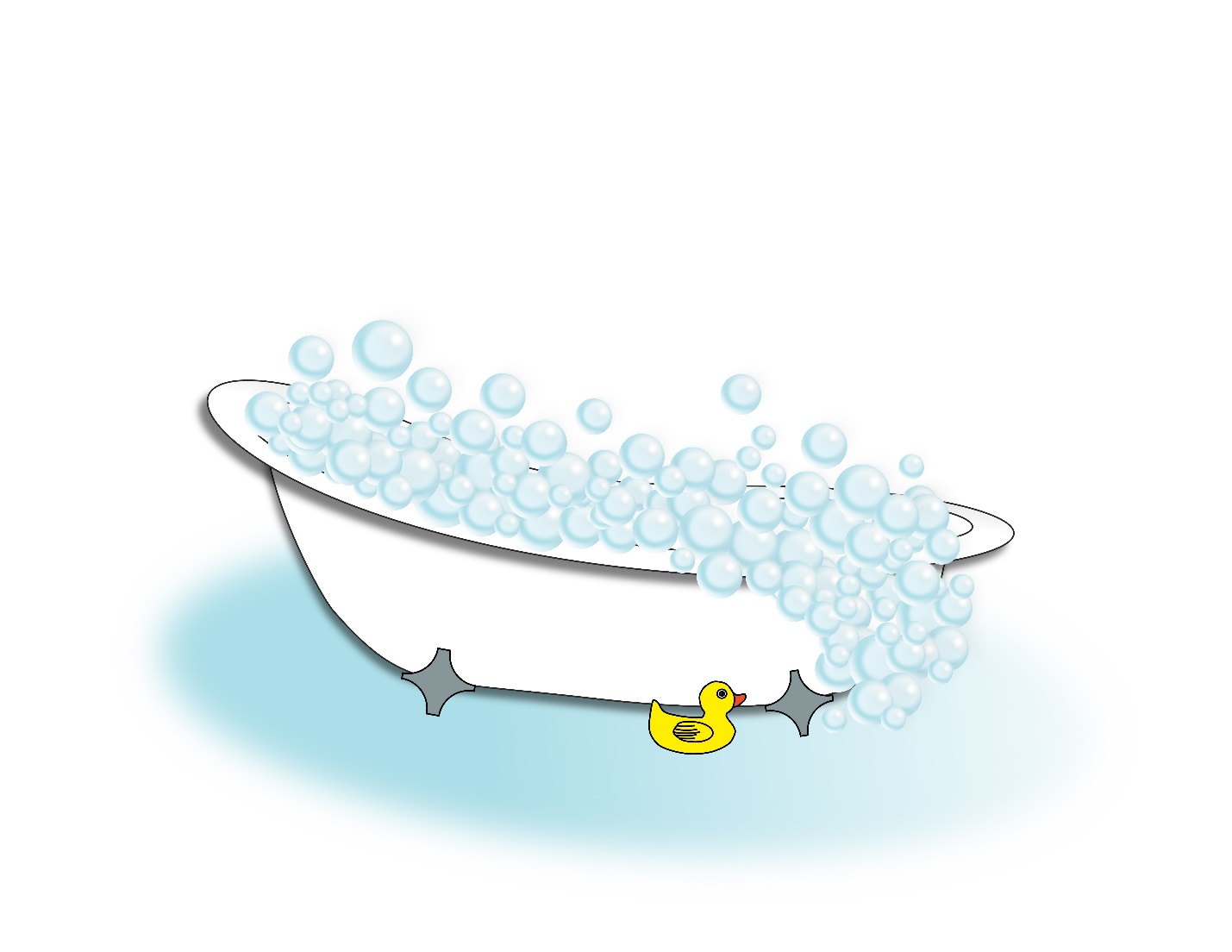 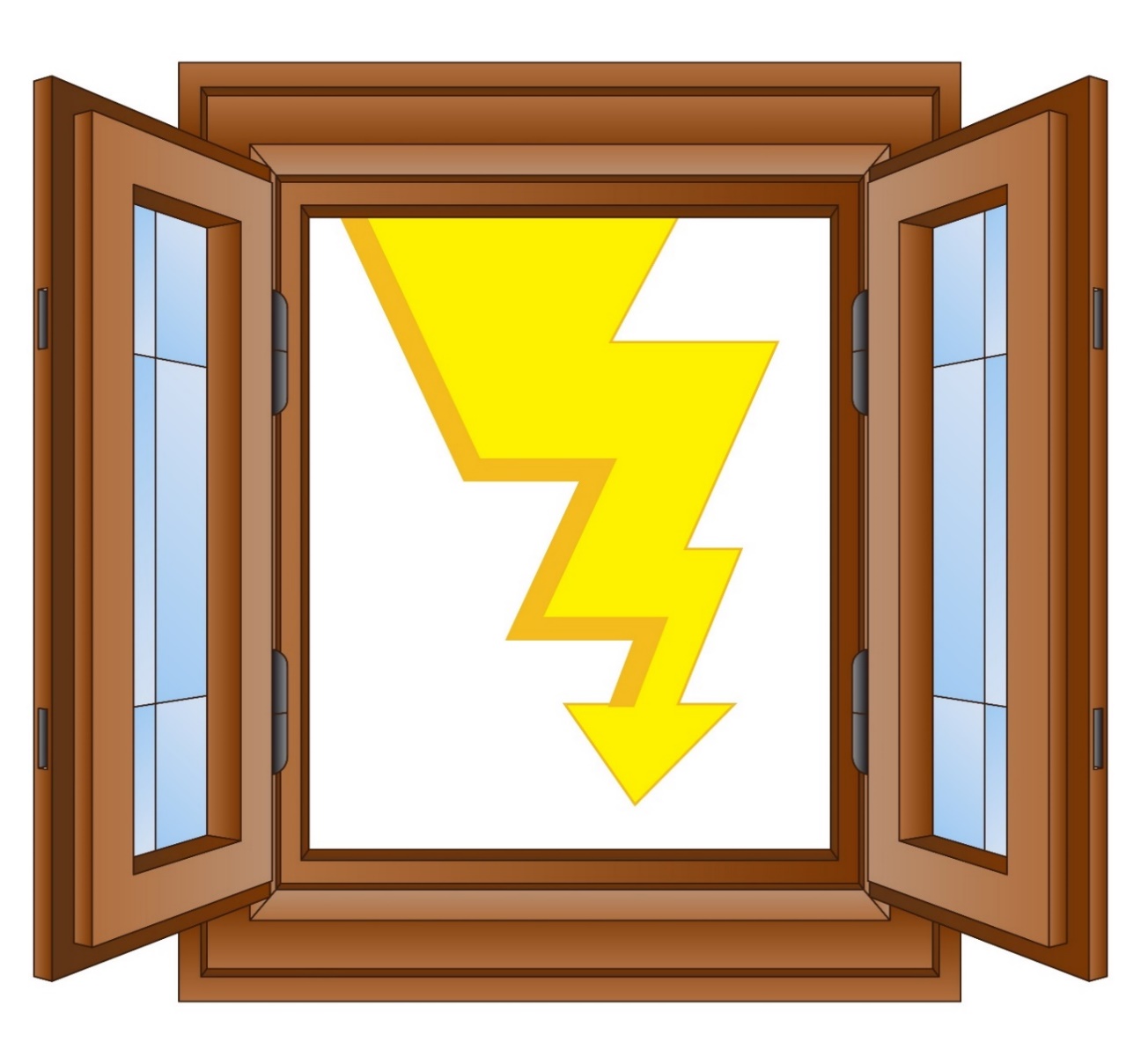 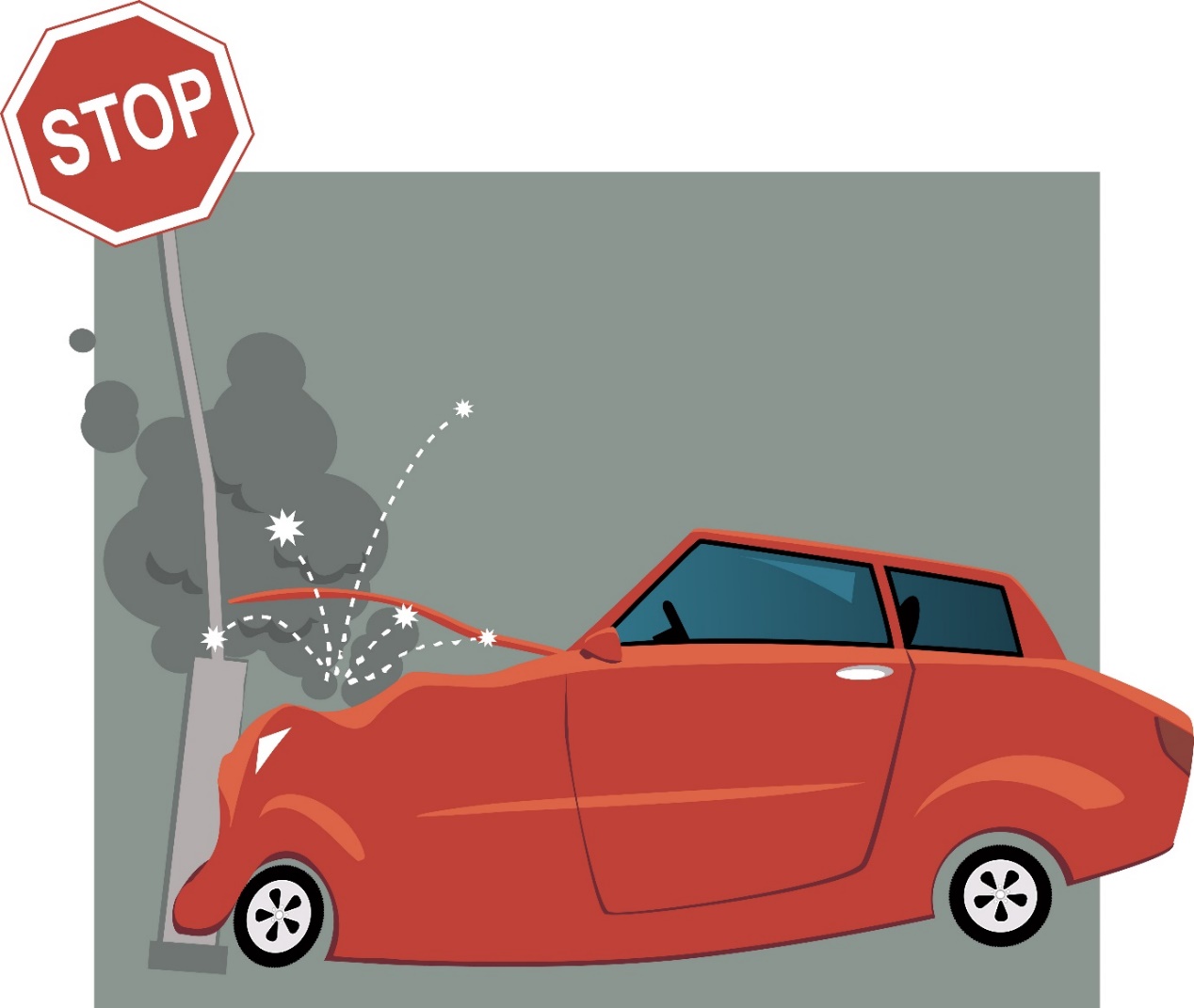 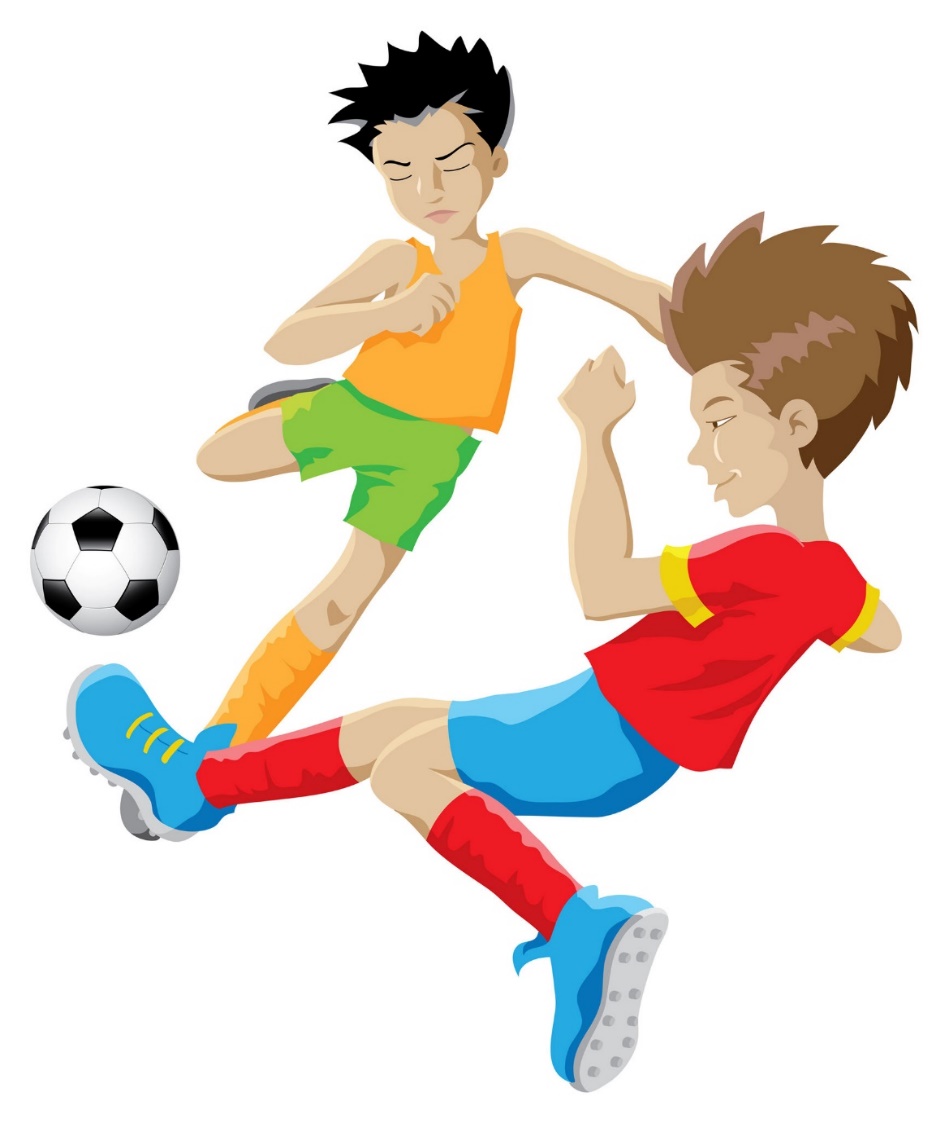 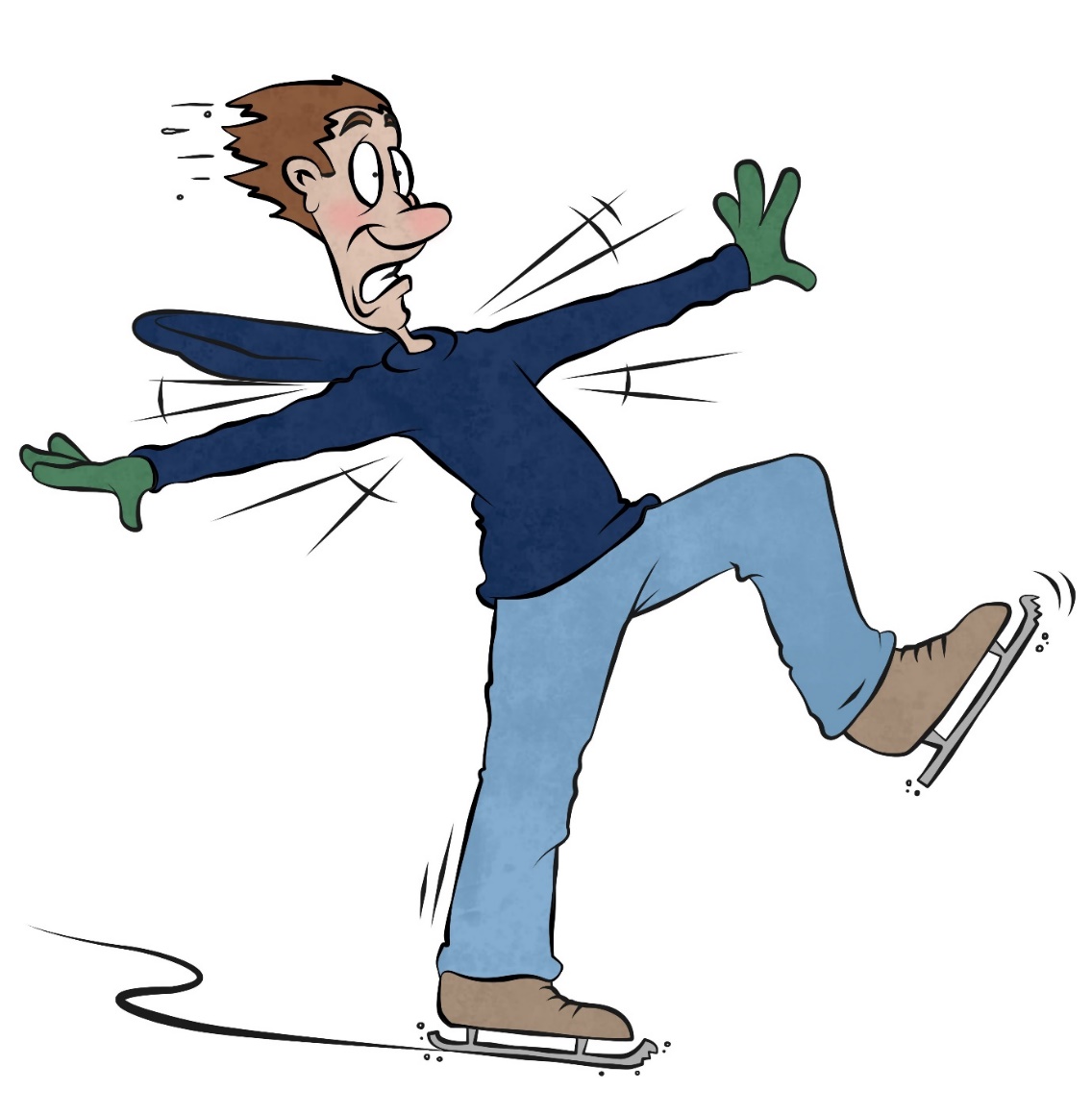 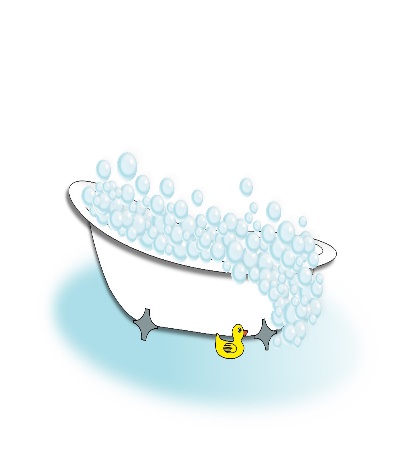 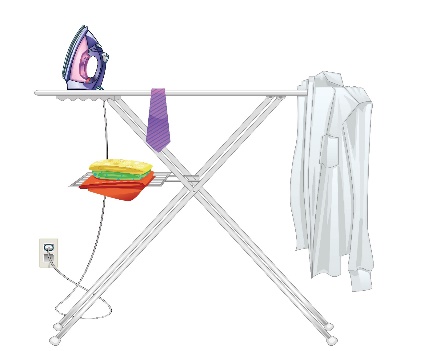 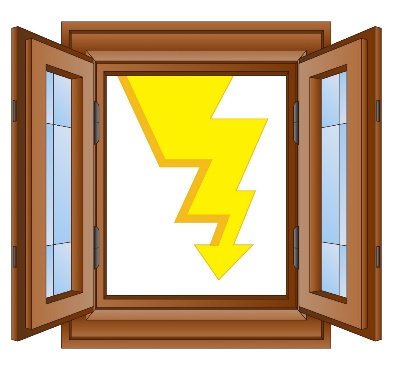 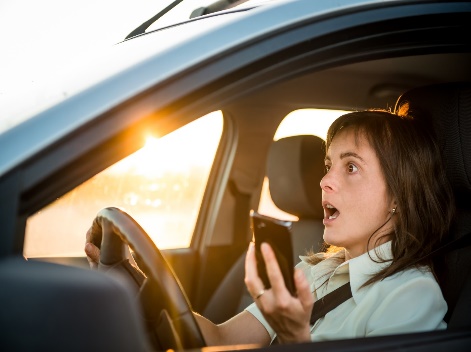 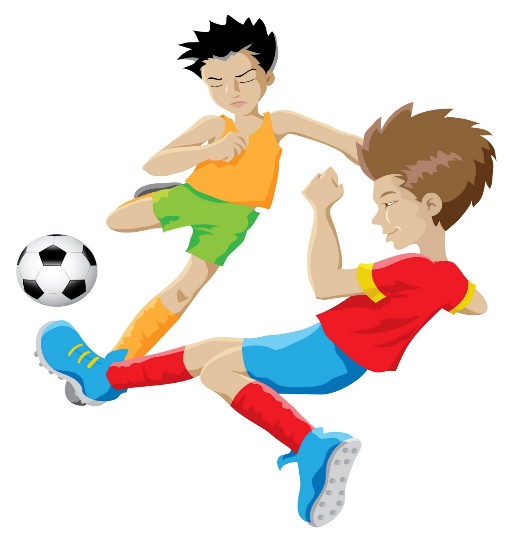 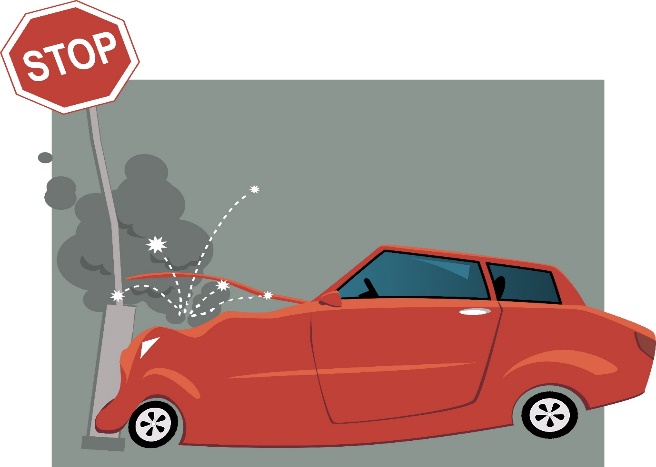 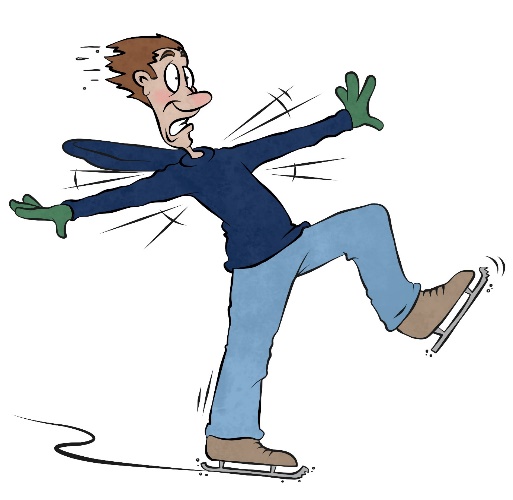